Ministry of Transport
Luděk Sosna
Director of Strategy department
PLANNING OF RAILWAY INFRASTRUCTURE IN THE CZECH REPUBLIC
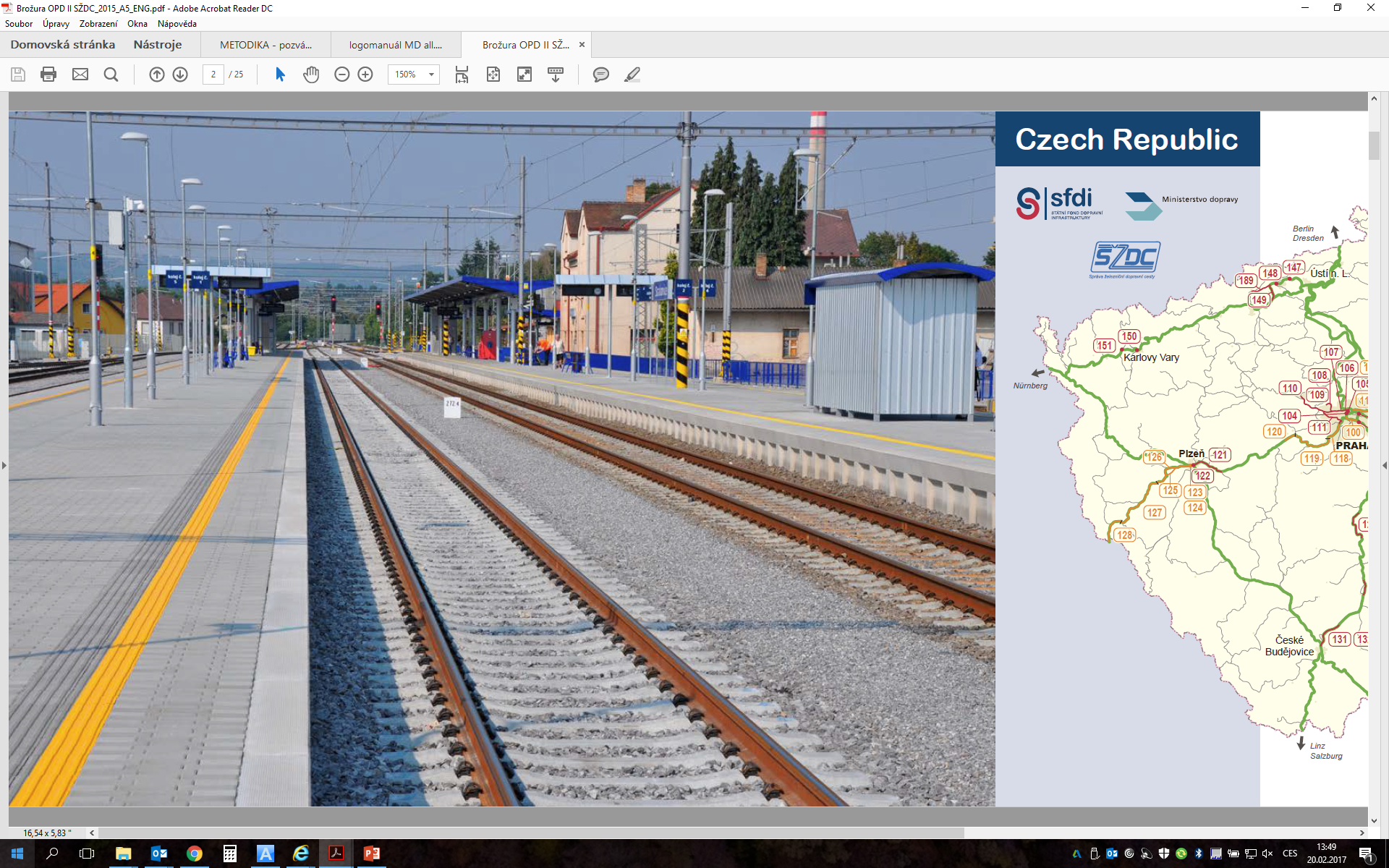 27.3.2017, Stockholm
Ministry of Transport
STRATEGIC FRAMEWORK
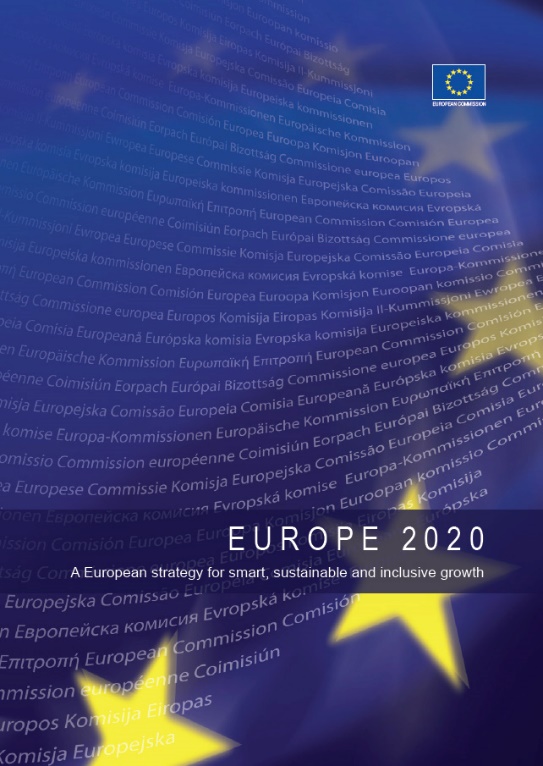 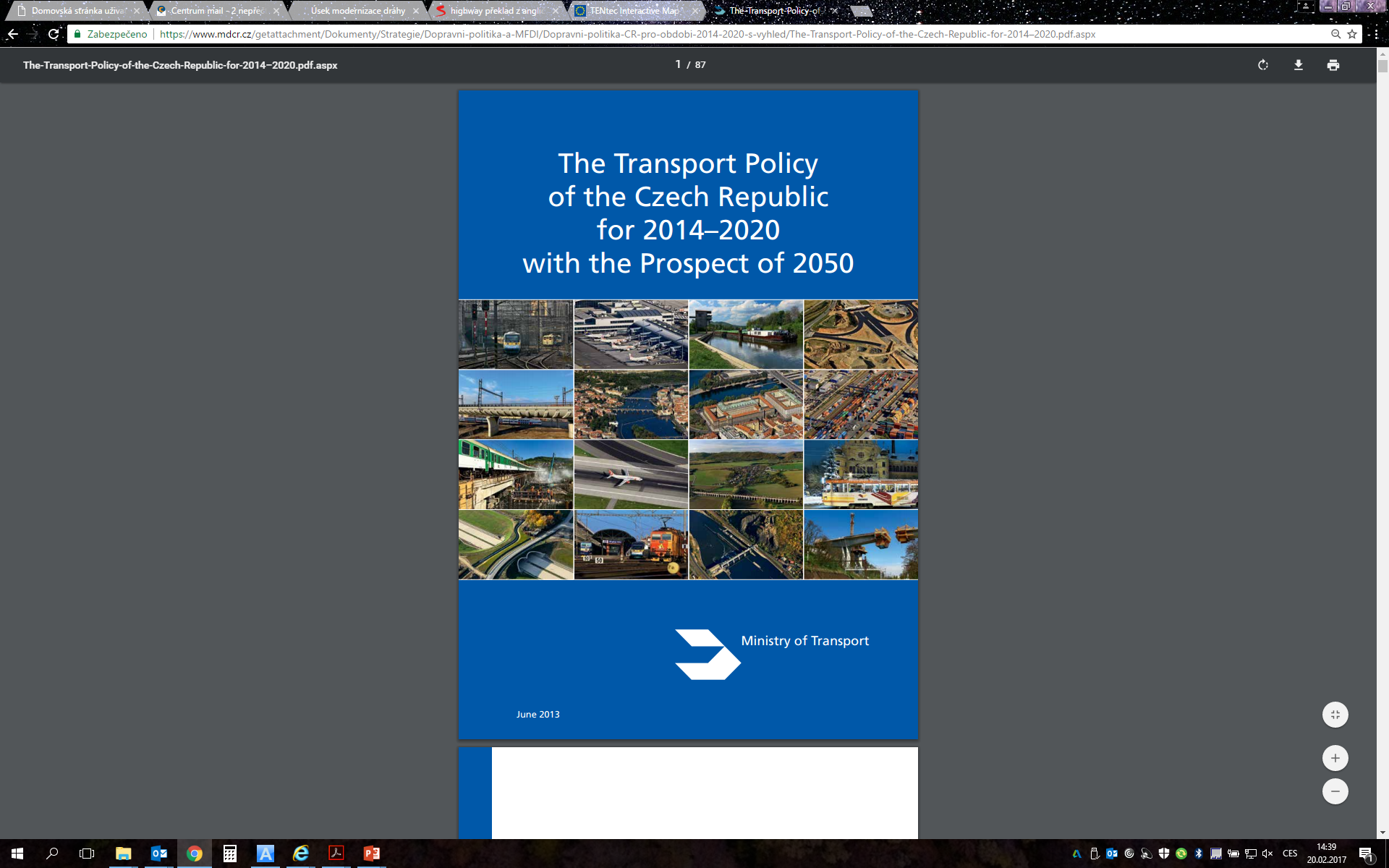 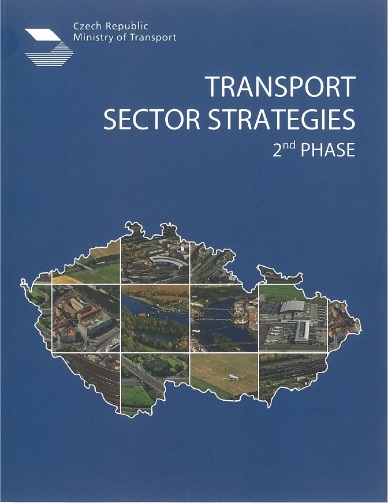 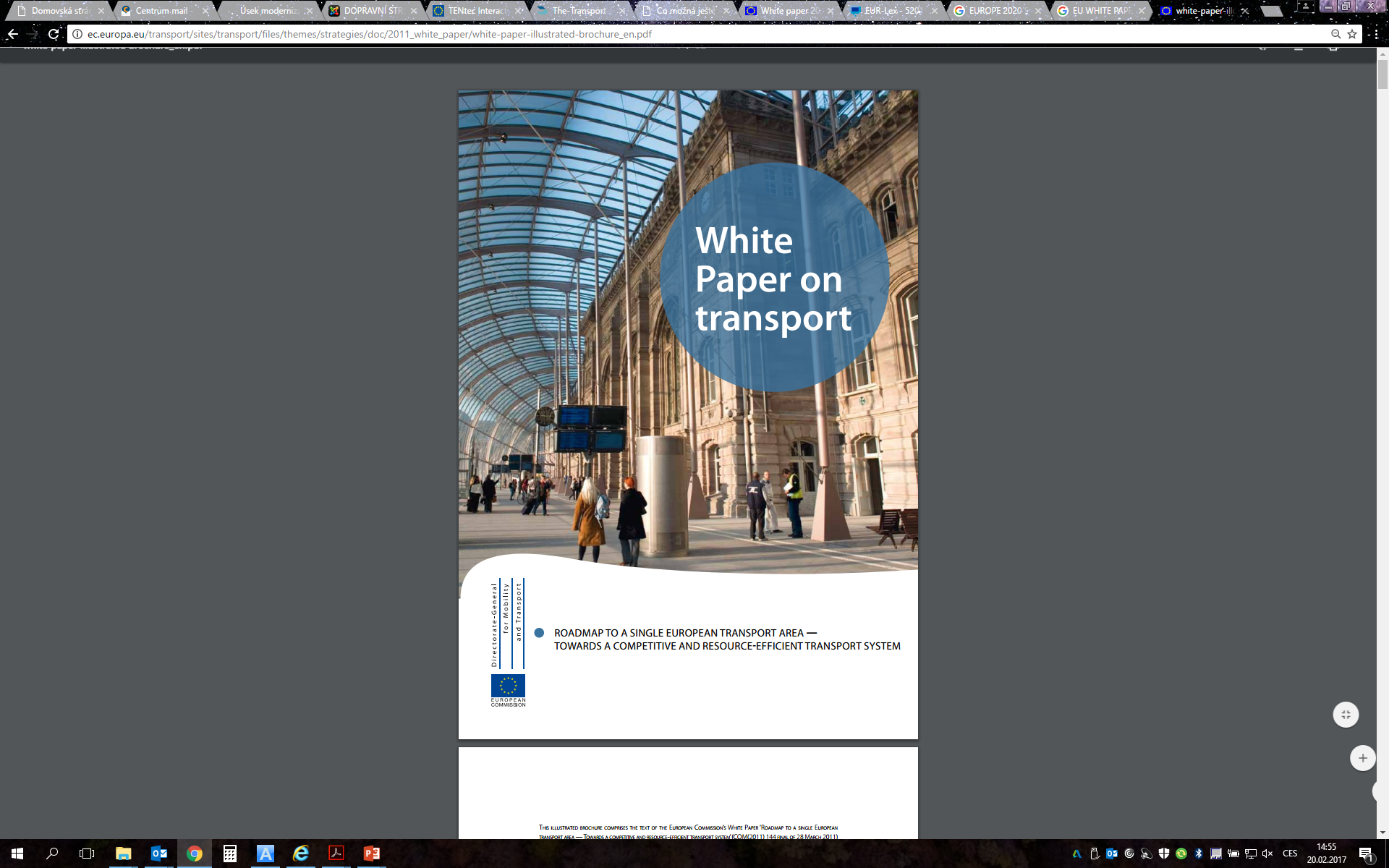 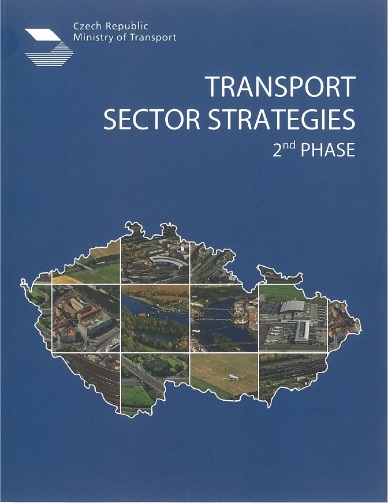 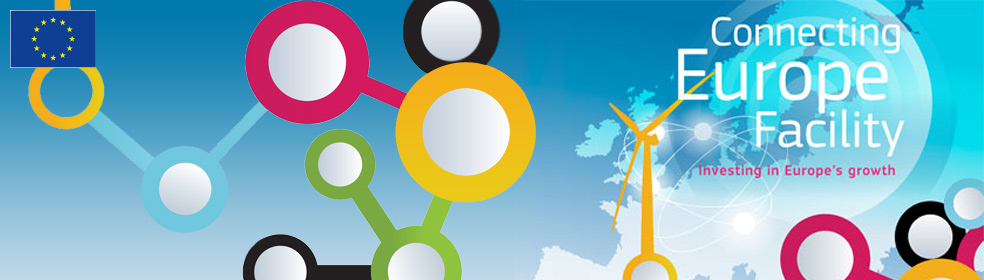 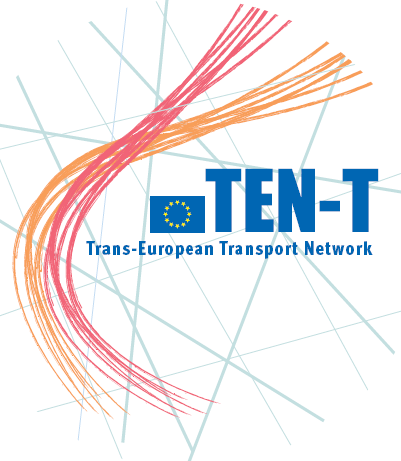 Roadmap to a Single European Transport Area 

Towards a competitive and resource efficient transport system
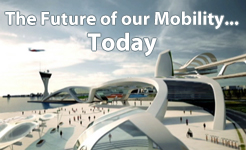 Ministry of Transport
TRANS EUROPEAN TRANSPORT NETWORK (TEN-T),
CORE NETWORK CORRIDORS
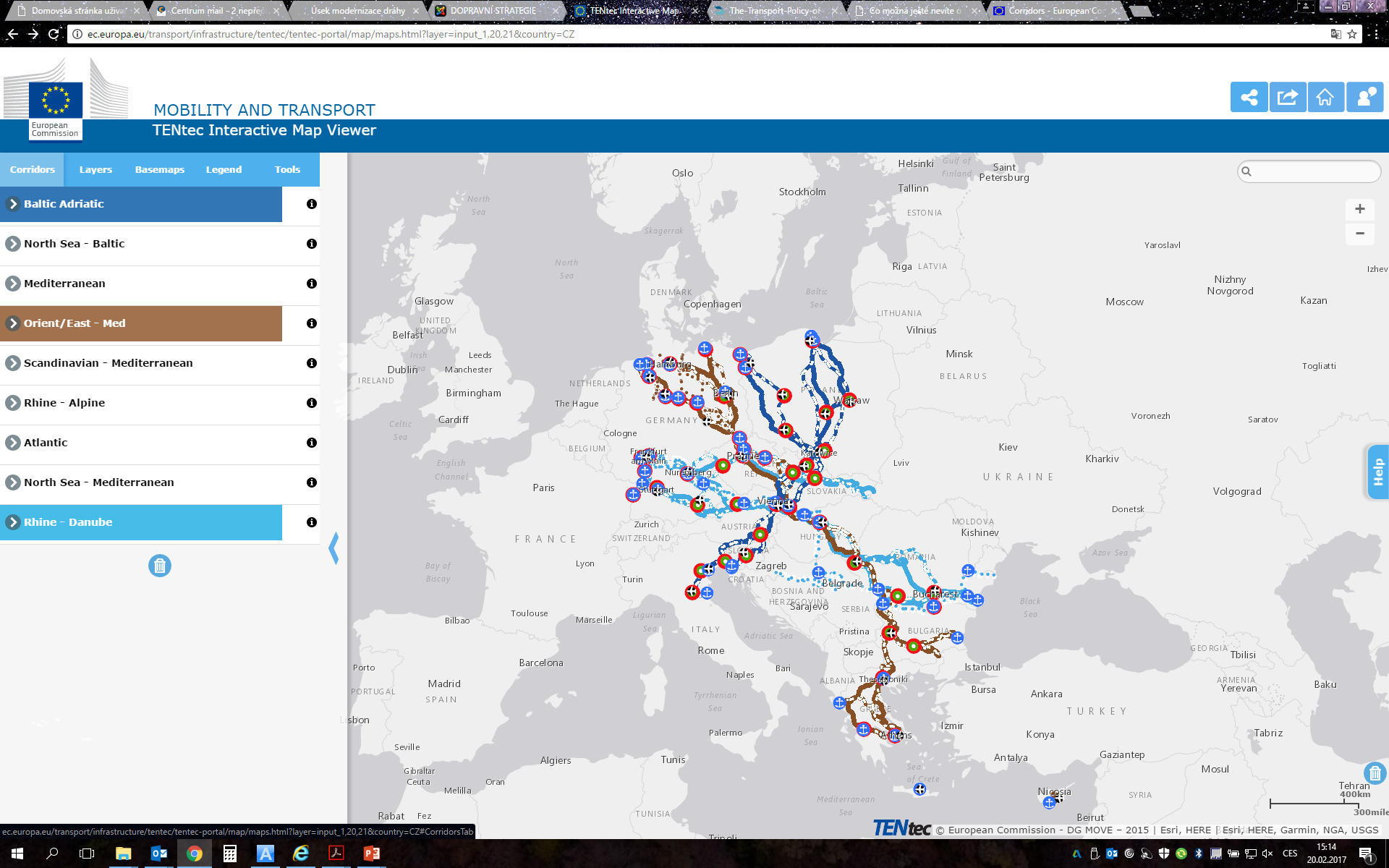 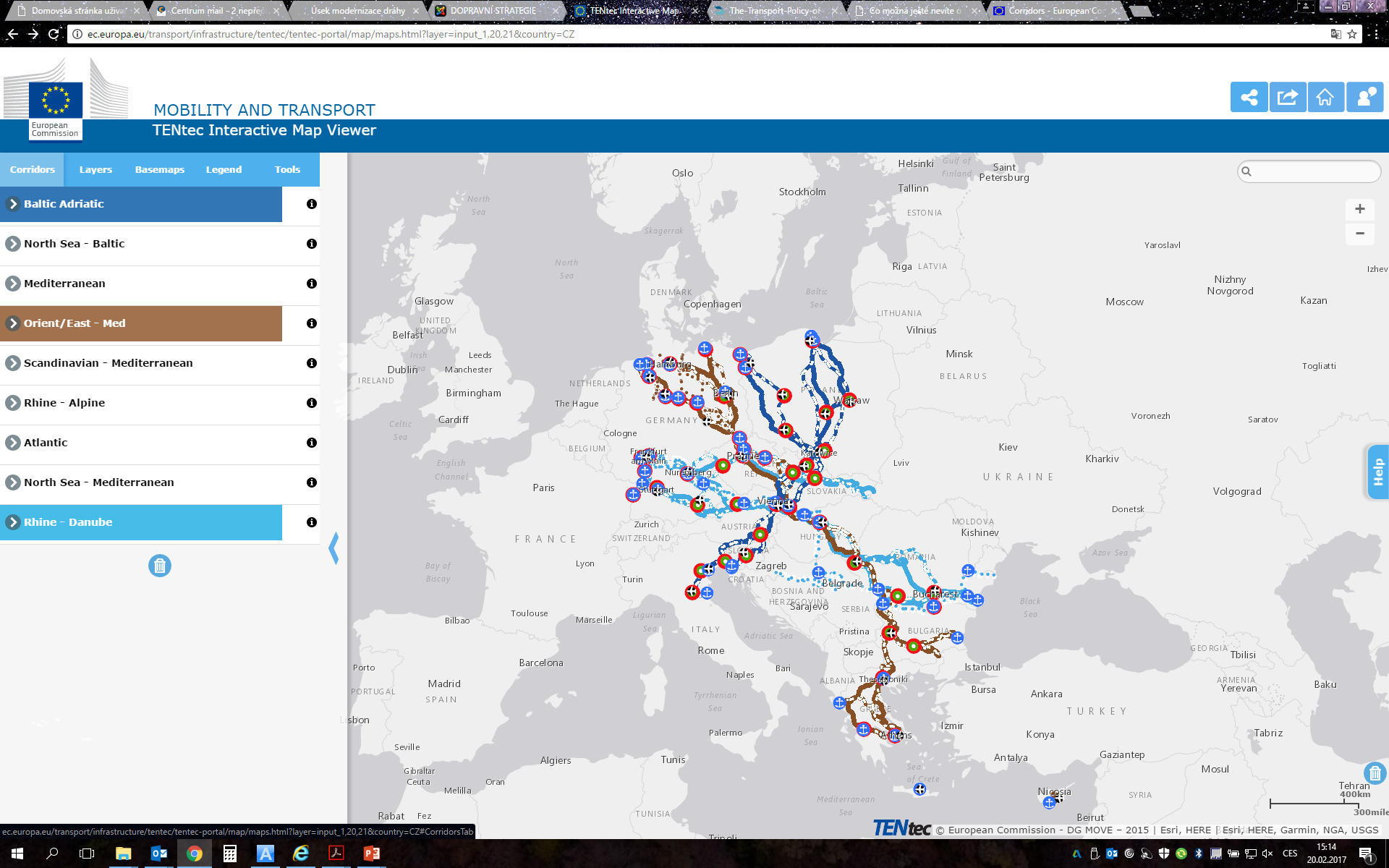 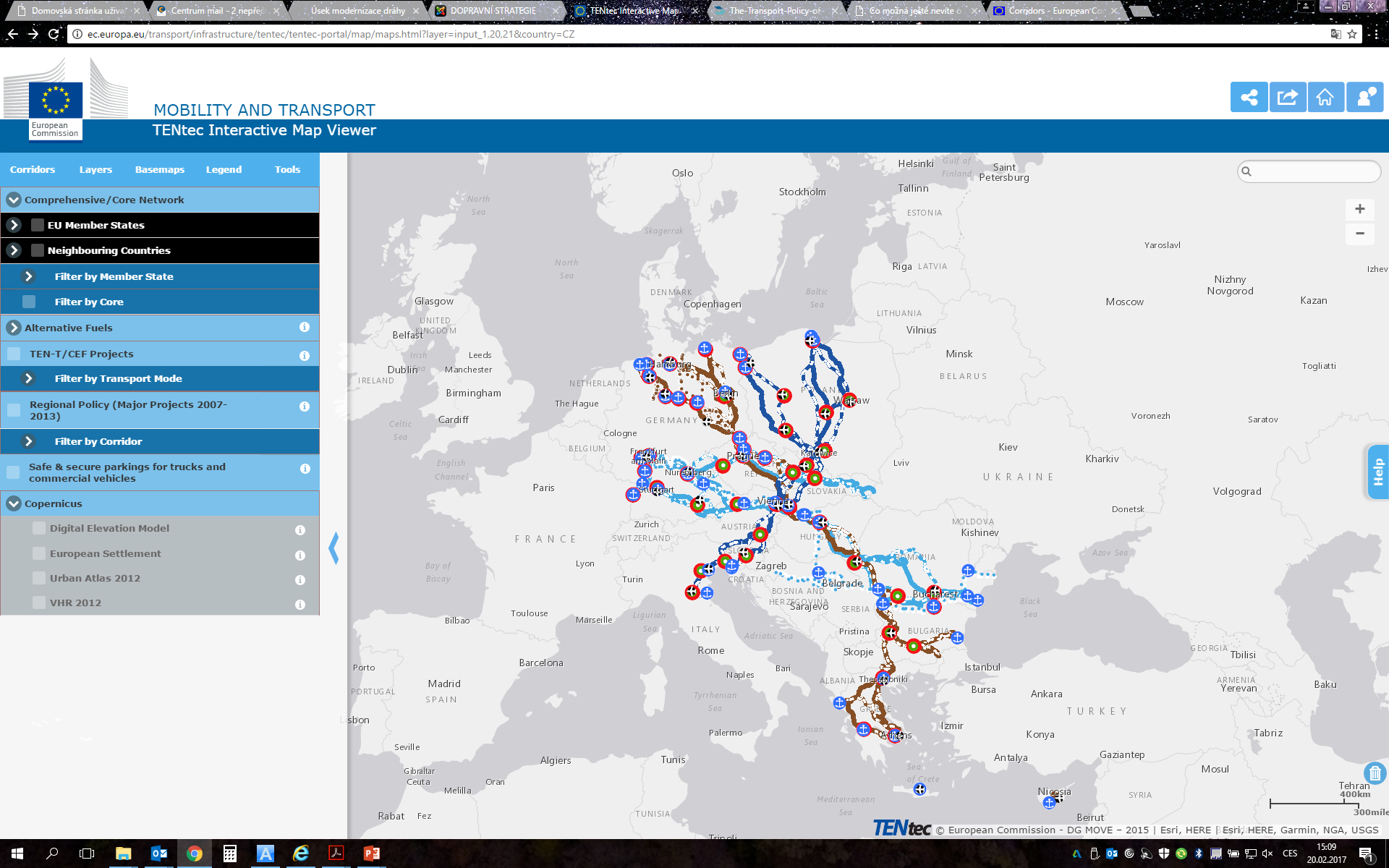 Ministry of Transport
FINANCING: MAIN RESOURCES
State Fund for Infrastructure (national budget)
2 billion EUR for 2017

Operational Programme Transport 2014-2020 (EU co-financing 4,7 billion EUR: Cohesion Fund + European Fund for Regional Development)

CEF: Connecting Europe Facility (Regulation (EU) No. 1316/2013)
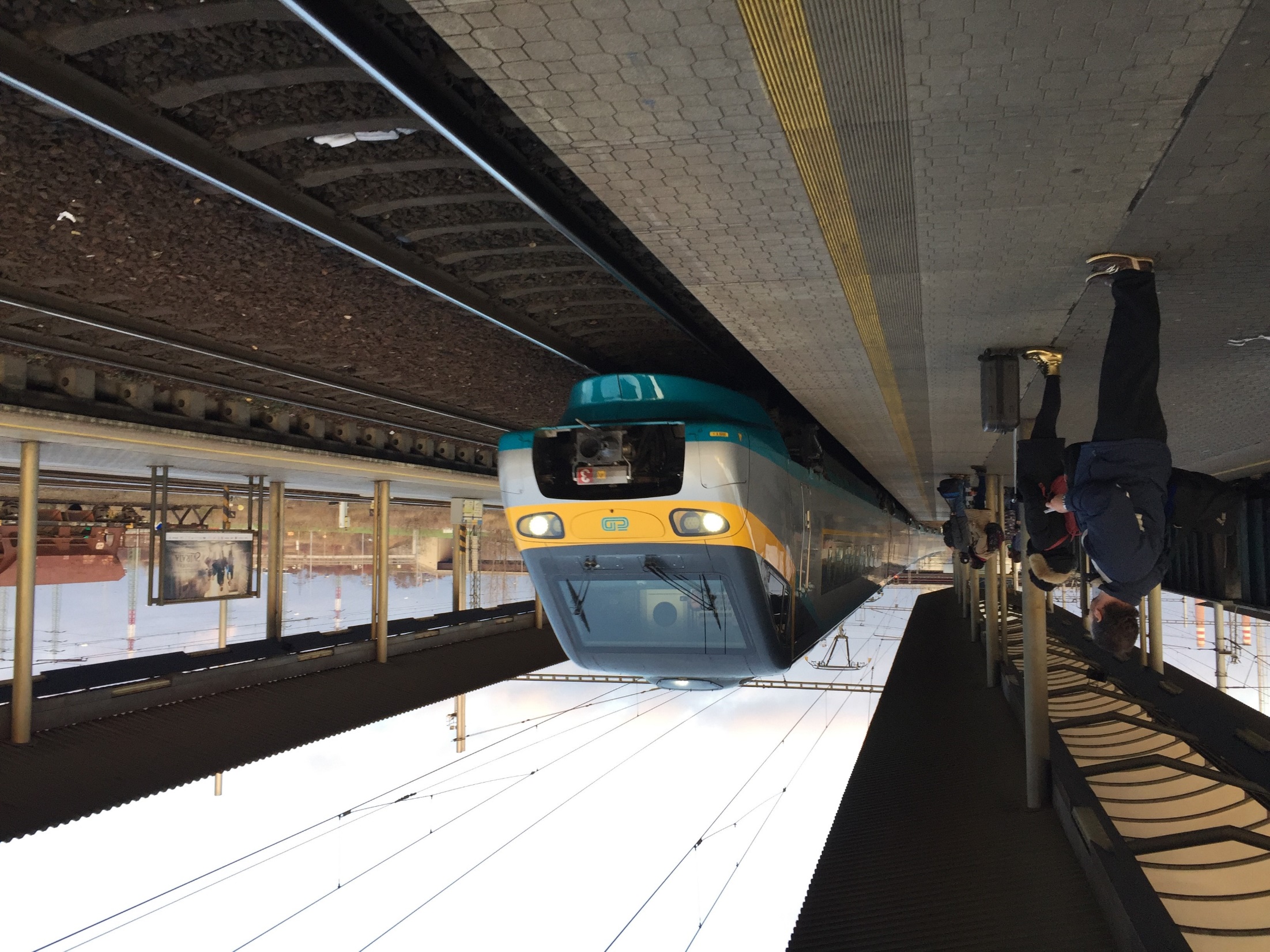 Ministry of Transport
PLANNED TEN-T RAILWAY PROJECTS
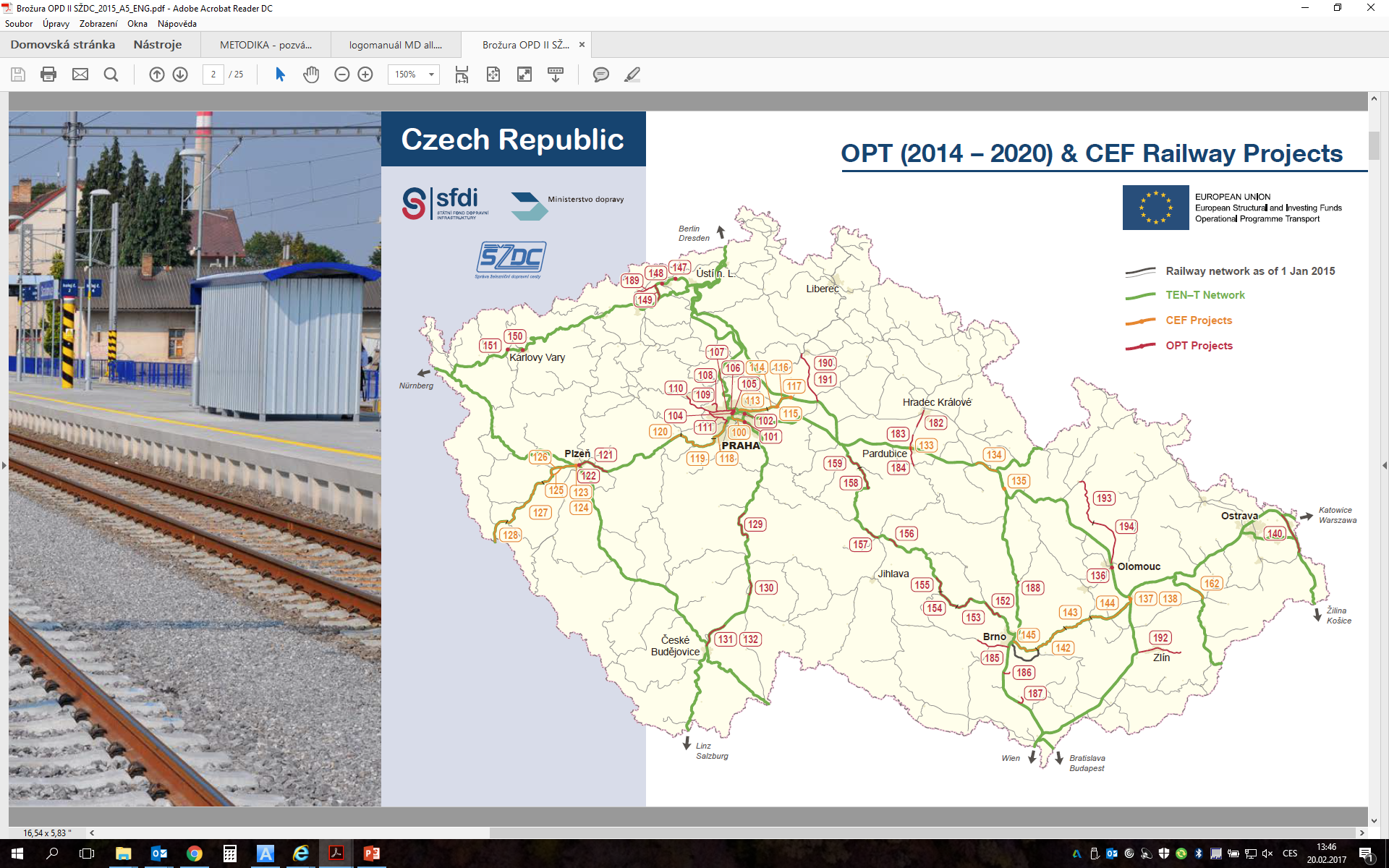 Ministry of Transport
CHALLENGES IN PROJECT PREPARATION
Feasibility Studies (high requirements vs. CBA analysis)

CZ specific legal processes:
Environmental Impact Assessment (EIA)
protection of strategic corridors in Regional Master Plans

Land Purchase (in future, the topic for the implementation of HSR/RS in CZ)
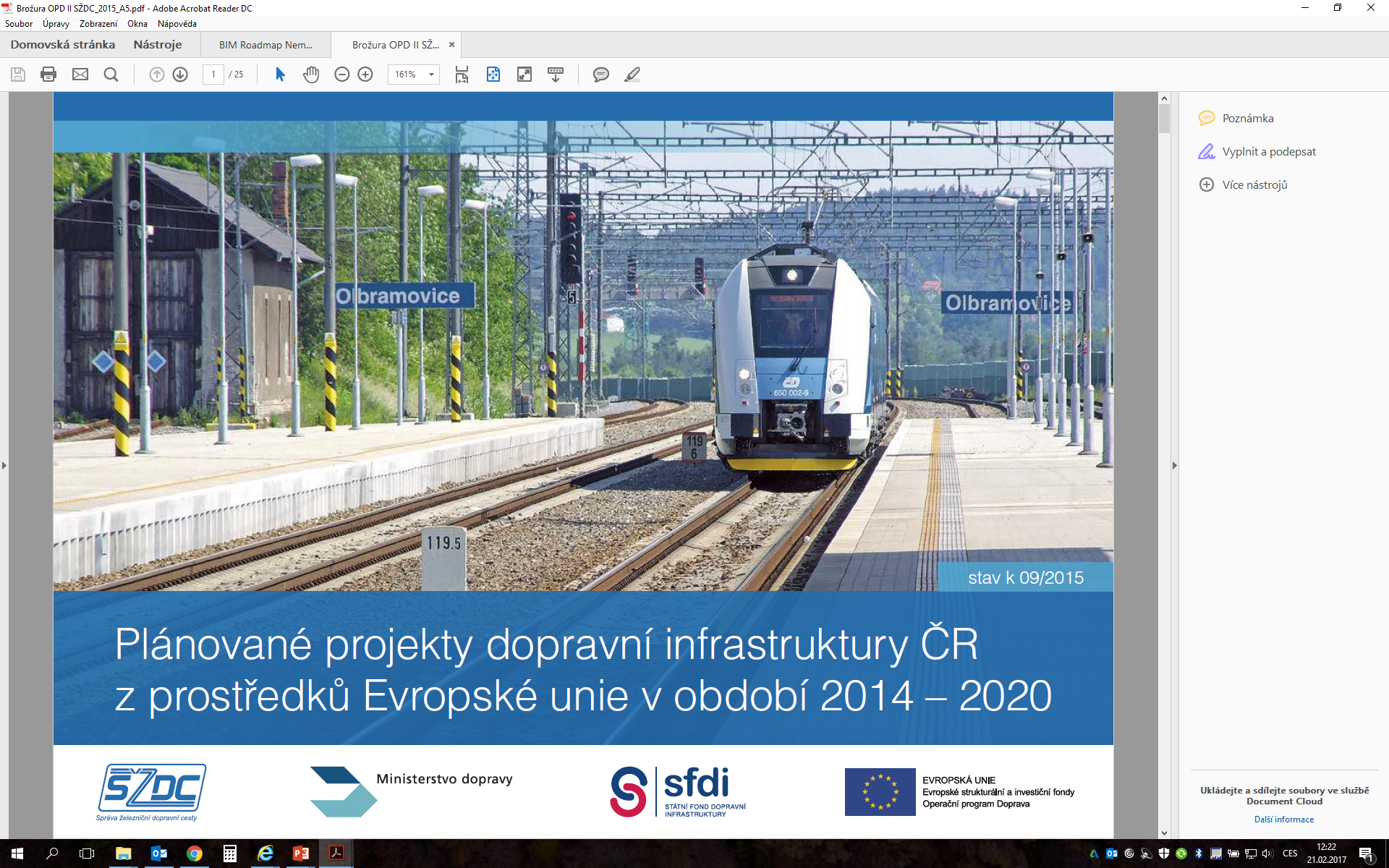 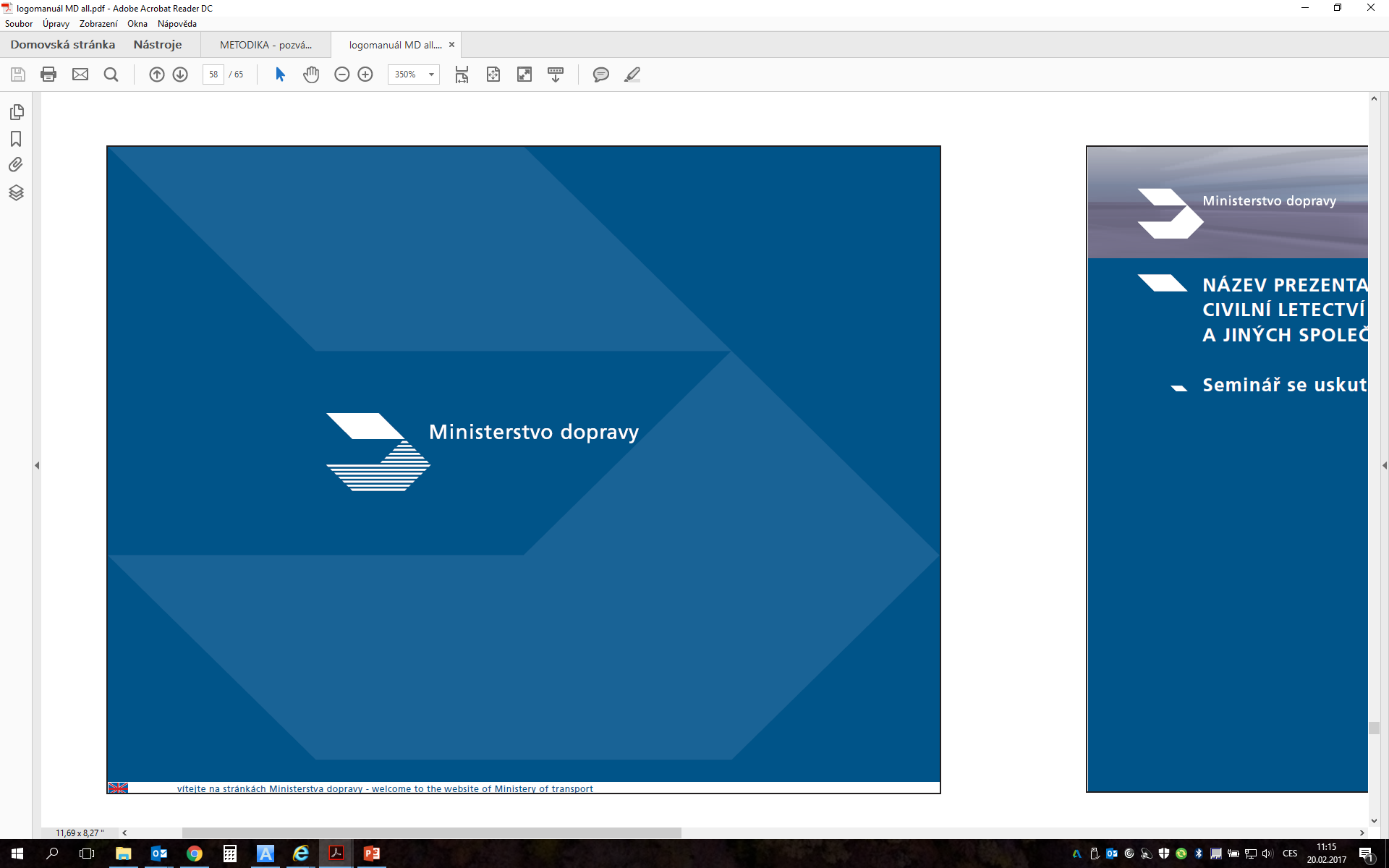 Ministry of Transport
Thank you for your attention!
www.mdcr.cz